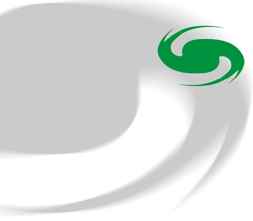 2014-2020 m. ES struktūrinės paramos veiksmų programos SPAV vertinimas ir Jūros strategijos pagrindų direktyvos įgyvendinimas – pagrindinės išvados ir komentarai
Daiva Semėnienė
                          el.paštas: daiva@aapc.lt
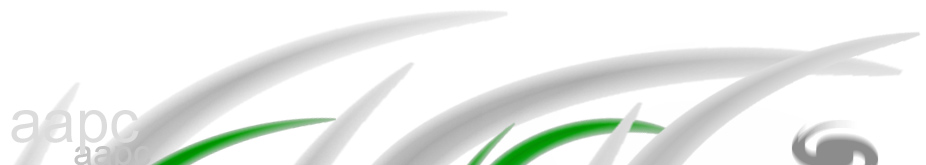 Turinys
2014-2020 m. Veiksmų programos SPAV rezultatai
Jūros strategijos pagrindų direktyva ir jos įgyvendinimas Lietuvoje. Sąsajos su galimomis priemonėmis
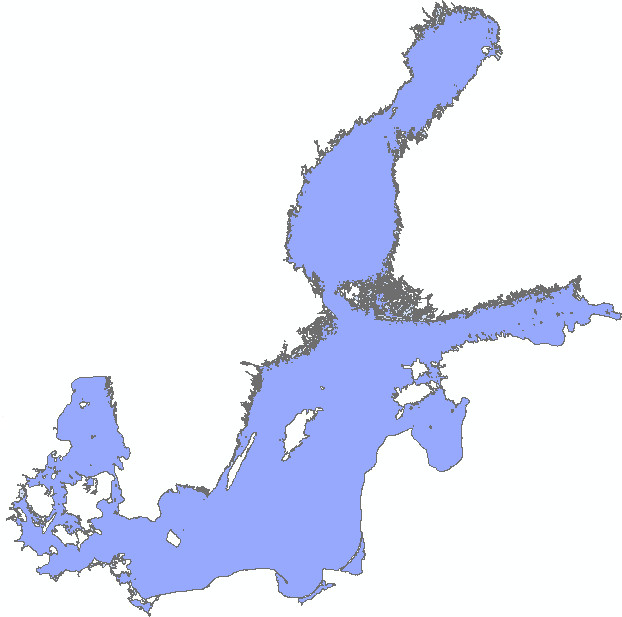 2/27/2014
2
Veiksmų programos strateginis pasekmių aplinkai vertinimas: komponentai
požeminio ir paviršinio vandens išteklių valdymas
oro taršos mažinimas
išteklių naudojimas ir atliekų tvarkymas
biologinės įvairovės, kraštovaizdžio, „Natura 2000“ ir nacionalinių saugomų teritorijų apsauga
klimato kaita ir energetikos efektyvumas
dirvožemio būklės valdymas
miškų išteklių valdymas
sveikatos apsauga
kultūros paveldo apsauga
2/27/2014
3
Požeminio ir paviršinio vandens išteklių valdymas: vertinimo logika
Uždaviniai / veiklos uždavinių įgyvendinimui
Atitinkamas aplinkos apsaugos ar darnaus vystymosi tikslas
Investicinis prioritetas
Tikėtinos pasekmės
2/27/2014
4
Siekti, kad iki 2021 metų būtų pasiekta gera visų paviršinio vandens telkinių būklė arba potencialas
Siekti, kad iki 2021 metų būtų pasiekta gera visų požeminio vandens telkinių būklė
Siekti, kad iki 2021 metų būtų pasiekta gera Baltijos jūros ir Kuršių marių būklė
Gerinti vandens tiekimo ir nuotekų tvarkymo paslaugų kokybę bei didinti šių paslaugų prieinamumą
Sukurti veiksmingas potvynių rizikos vertinimo ir valdymo sistemas, atsižvelgiant į socialinius, ekonominius ir aplinkosauginius aspektus
Investiciniai prioritetai bei jų veiklos, kuriomis į veiksmų programą integruoti aplinkosauginiai tikslai
5.3 Investicijos į vandens sektorių siekiant įvykdyti Europos Sąjungos aplinkos acquis reikalavimus ir patenkinti valstybių narių nustatytus poreikius, viršijančius tuos reikalavimus:
5.6. Miestų aplinkos gerinimo, miestų atgaivinimo, apleistų pramoninių teritorijų (įskaitant pertvarkomas teritorijas) išvalymo ir atstatymo, oro taršos bei triukšmo mažinimo priemonių skatinimas:
4.5. Anglies dioksido mažinimo strategijų įgyvendinimo visų rūšių, ypač miesto, teritorijose skatinimas, tvaraus ir  įvairių rūšių judumo miestuose ir priemonių, skirtų poveikiui aplinkai sušvelninti, diegimas:
5.1. Investicijų, susijusių su prisitaikymu prie klimato kaitos, įskaitant pagrįstas ekonominiu požiūriu, skatinimas:
5.2 Investicijos į atliekų sektorių siekiant įvykdyti Europos Sąjungos aplinkos acquis reikalavimus ir patenkinti valstybių narių nustatytus poreikius, viršijančius tuos reikalavimus:
Aplinkos monitoringo, vertinimo, kontrolės techninių pajėgumų optimizavimas ir klimato kaitos žinių bazės plėtra
Vandens išteklių valdymas Baltijos jūros ir kitų paviršinių vandens telkinių būklės gerinimas
Pajūrio juostos apsaugos ir potvynių rizikos valdymas bei prevencinių priemonių įgyvendinimas
Atliekų tvarkymo sistemos valdymas, stebėsena ir planavimas
Geležinkelių, kelių, oro ir vandens transporto neigiamo poveikio aplinkai mažinimas
Cheminėmis medžiagomis užterštų urbanizuotų teritorijų tvarkymas
Geriamojo vandens tiekimo ir nuotekų tvarkymo infrastruktūros plėtra ir renovacija, įskaitant įmonių valdymo efektyvumo didinimą
Komunalinių atliekų tvarkymo sistemos plėtra
Paviršinių (lietaus) nuotekų tvarkymo infrastruktūros plėtra ir renovacija
Požeminio ir paviršinio vandens telkinių atžvilgiu nustatyti aplinkosauginiai tikslai ir investiciniai prioritetai bei veiklos, kuriais jie į VP integruoti
2/27/2014
5
Požeminio ir paviršinio vandens išteklių valdymas. Neigiamos VP pasekmės
2/27/2014
6
Neigiamų pasekmių vandens ištekliams švelninimas
Siekiant išvengti neigiamų laivybos pasekmių, turi būti užtikrinamas aplinkos apsaugos reikalavimų vykdymas
Turi būti užtikrinta, kad numatytiems vandens transporto infrastruktūros plėtros tikslams įgyvendinti nebus imtasi aplinkosauginiu atžvilgiu nepriimtinų priemonių, tokių kaip hidrotechninių statinių įrengimas
Turi būti stiprinami aplinkos apsaugos kontrolės pajėgumai, tobulinamas pats kontrolės mechanizmas
2/27/2014
7
2008
2009
2010
2011
2012
2013
2014
2015
2016
2017
2018
2019
2020
Jūros strategijos pagrindų direktyvos įgyvendinimo žingsniai
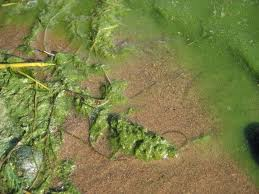 Stebėsenos programų sukūrimas GAB siekimo pažangai matuoti
Pradinis dabartinės jūros aplinkos būklės įvertinimas
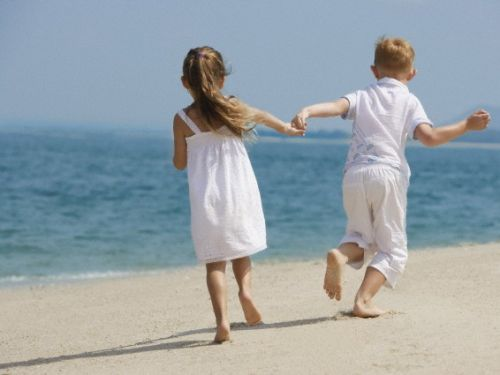 Geros aplinkos būklės (GAB) nustatymas
Priemonių programos GAB pasiekti sukūrimas
Priemonių programa pradedama įgyvendinti
8
Ūkio sektorių, jūros būklės, žmogaus gerovės ir aplinkos apsaugos priemonių ryšys
Nuo ko pradėti? - nustatyti ir apibūdinti jūrų aplinką naudojančius sektorius pagal jų ekonominę ir socialinę svarbą ir poveikį
Nustatyti ir apibūdinti įvairius jūrų aplinkos naudojimo sektorius, kurie daro poveikį jūrai
Įvertinti įvairių jūros naudojimo sektorių tiesioginę ir, jei įmanoma, netiesioginę naudą
Apibūdinti kokybiškai ir, jei įmanoma, kiekybiškai įvairių jūros naudojimo sektorių keliamą poveikį jūros aplinkai
Poveikis jūros aplinkai = 
jūros teikiamų paslaugų vertės pasikeitimas
Su jūros vertėmis susiję sektoriai
Kokybiniai deskriptoriai, pagal kuriuos nustatoma „gera jūros aplinkos būklė“
Biologinė įvairovė  
Nevietinės rūšys
Komerciniams tikslams naudojamos žuvys ir kt.
Jūros mitybos tinklai
Eutrofikacija
Jūros dugno vientisumas 
Hidrografinės sąlygos
Teršalų koncentracijos
9.   Teršalai žmogaus maistui skirtoje žuvyje 
10. Jūrą teršiančios šiukšlės
11. Energija, įskaitant povandeninį triukšmą
Problemos ir žinių spragos (1)
1) Neaiški gera aplinkos būklė (t.y. nepakanka žinių apie deskriptorius)
2) Deskriptorius sunku susieti su skatinančiomis jėgomis ir pavojais (apkrovomis); taip pat labai sudėtingi ryšiai tarp jūros teikiamų paslaugų ir jas veikiančių jėgų
Problemos ir žinių spragos (2)
3) Sudėtinga atskirti „žemyno“ veiklas nuo pakrančių ar jūros veiklų (taip pat ir statistiką)
4) Praktiškai nėra informacijos apie jūros triukšmą
5) Nepakankama jūros stebėsena 
6) Nepakankamas tarptautinis bendradarbiavimas
Ūkio sektorių, jūros būklės, žmogaus gerovės ir aplinkos apsaugos priemonių ryšys
Preliminari Priemonių programa (1)
Papildoma stebėsena
Jūrų saugomų teritorijų steigimas ir priežiūra
Tinkama tikslinių introdukcijų kontrolė 
Netikslinės priegaudos kontrolės griežtinimas
Tinkamesnių žvejybos įrankių taikymas
Laivų remonto / statyklos modernizavimas
Preliminari Priemonių programa (2)
Taršos iš laivų stebėsena ir kontrolė
Užterštų sedimentų identifikavimas ir šalinimas
Ekonominių priemonių jūros taršai mažinti nustatymas ir taikymas
Regioninis bendradarbiavimas su kaimynėmis
Tyrimai
Informacinės kampanijos / mokymai pramonės įmonėms, visuomenei, švietimas ugdymo įstaigose
Pirmosios išvados ir komentarai
Pirmiausia būtina įgyvendinti visas pasirašytas ir ratifikuotas susijusias Konvencijas, galiojančius ES ir nacionalinius teisės aktus, t.y. vadinamąsias esamas priemones – labai svarbu!
Per mažai tyrimų apie ūkio sektorių ir pavojų (apkrovų) ryšius, pastarųjų poveikį ekosistemoms ir pačias ekosistemas; GAB nustatyta ne visiems deskriptoriams. 
 Svarbu derinti priemones su kitomis Baltijos jūros šalimis
Jūros vertės, kurių negalima išreikšti skaičiais, gali būti labai svarbios.
Ačiū! Sėkmės!